Advanced Computer Vision
Chapter 3
Image Processing
Presented by: 傅楸善 & 李祐賢
0983868080
ab122858280@gmail.com
1
Image Processing
3.1 Point Operators
3.2 Linear Filtering
3.3 More Neighborhood Operators
3.4 Fourier Transforms
3.5 Pyramids and Wavelets
3.6 Geometric Transformations
3.7 Global Optimization
2
[Speaker Notes: 點運算子]
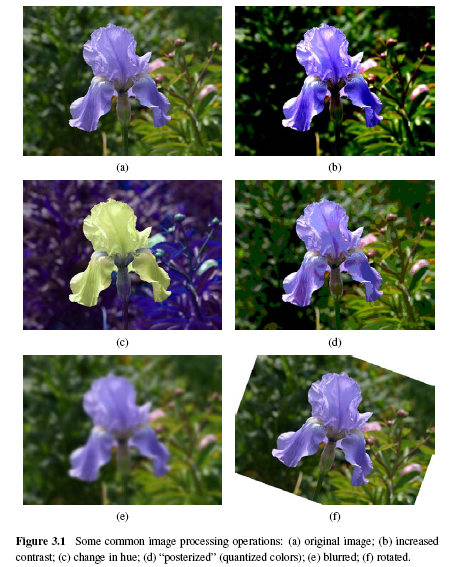 3
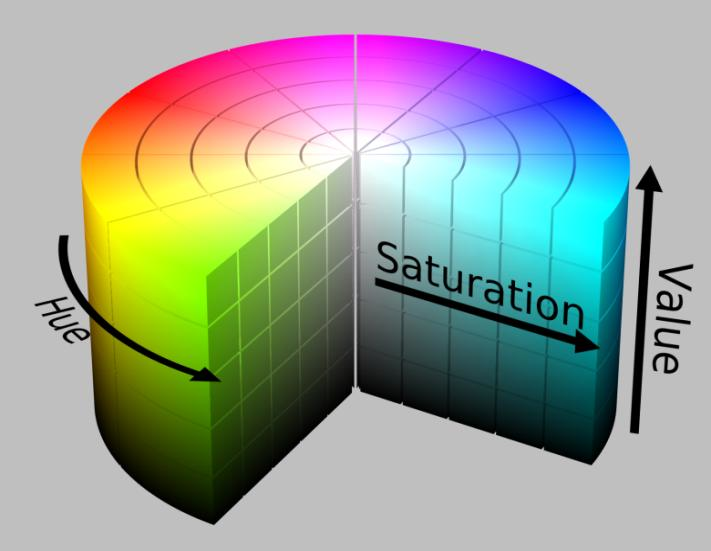 4
3.1.1 Pixel Transforms (1/3)
x is in the D-dimensional domain of the functions (usually D = 2 for images) and the functions f and g operate over some range, which can either be scalar or vector-valued, e.g., for color images or 2D motion.
For discrete images, the domain consists of a finite number of pixel locations, x = (i, j), and we can write
5
3.1.1 Pixel Transforms (2/3)
Multiplication and addition with a constant

The parameters a > 0 and b are often called the gain and bias parameters.
The bias and gain parameters can also be spatially varying.
6
3.1.1 Pixel Transforms (3/3)
Multiplicative gain is a linear operation

Dyadic (two-input) operator is the linear blend operator

Non-linear transform: gamma correction
7
3.1.2 Color Transforms
In fact, adding the same value to each color channel not only increases the apparent intensity of each pixel, it can also affect the pixel’s hue and saturation.
8
3.1.3 Compositing and Matting (1/4)
In many photo editing and visual effects applications, it is often desirable to cut a foreground object out of one scene and put it on top of a different background.
The process of extracting the object from the original image is often called matting, while the process of inserting it into another image (without visible artifacts) is called compositing.
9
3.1.3 Compositing and Matting (2/4)
Alpha-matted color image 
In addition to the three color RGB channels, an alpha-matted image contains a fourth alpha channel α (or A) that describes the relative amount of opacity or fractional coverage at each pixel.
Pixels within the object are fully opaque (α= 1), while pixels fully outside the object are transparent (α= 0).
10
3.1.3 Compositing and Matting (3/4)
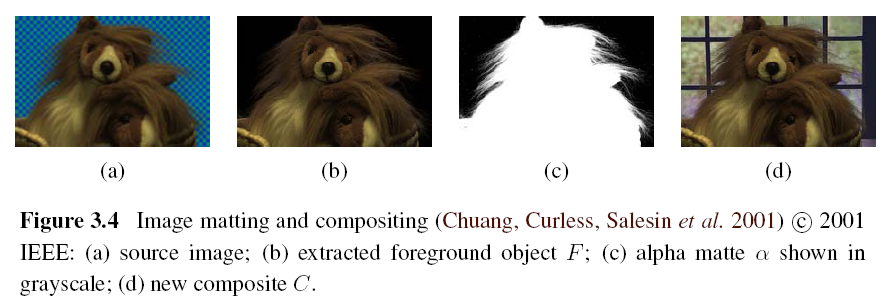 11
3.1.3 Compositing and Matting (4/4)
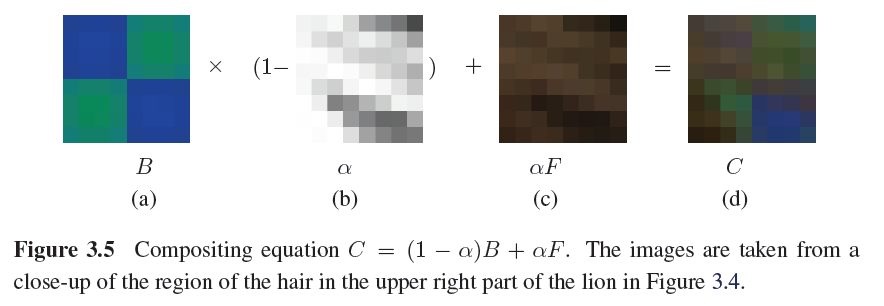 12
3.1.4 Histogram Equalization
To find an intensity mapping function f(I) such that the resulting histogram is flat


h(I): original histogram
c(I): cumulative distribution
N: the number of pixels in the image
A linear blend between the cumulative distribution function and the identity transform
13
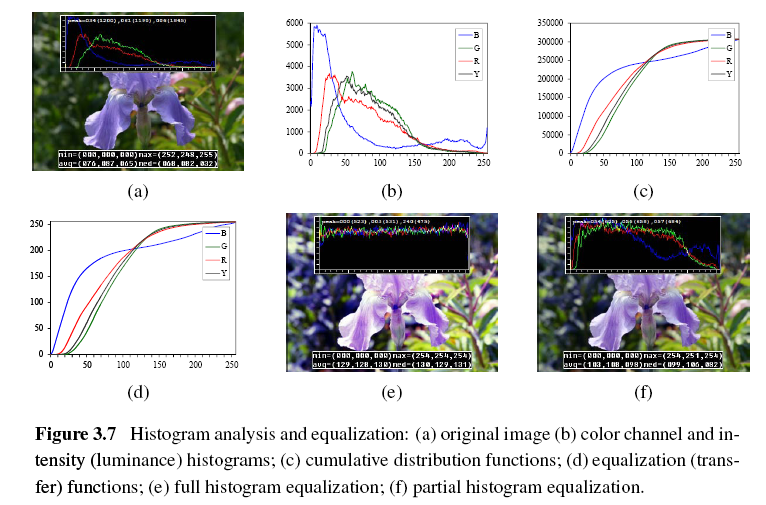 14
Locally Adaptive Histogram Equalization (1/4)
Subdivide the image into M×M pixel blocks and perform separate histogram equalization in each sub-block. 
But the resulting image exhibits a lot of blocking artifacts, i.e., intensity discontinuities at block boundaries.
15
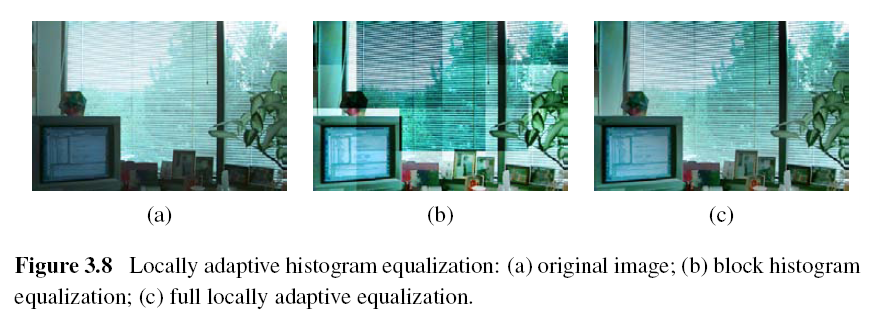 16
Locally Adaptive Histogram Equalization (2/4)
One way to eliminate blocking artifacts is to use a moving window, i.e., to recompute the histogram for every M×M block centered at each pixel.
A more efficient approach is to compute non-overlapped block-based equalization functions as before, but to then smoothly interpolate the transfer functions as we move between blocks. This technique is known as adaptive histogram equalization (AHE).
17
Locally Adaptive Histogram Equalization (3/4)
Adaptive Histogram Equalization (AHE)
The weighting function for a given pixel (i, j) can be computed as a function of its horizontal and vertical position (s, t) within a block.
To blend the four lookup {f00,…,f11}, a bilinear blending function
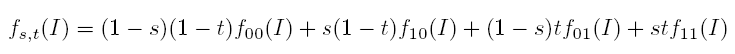 18
Locally Adaptive Histogram Equalization (4/4)
A variant on this algorithm is to place the lookup tables at the corners of each M×M block.
In addition to blending four lookups to compute the final value, we can also distribute each input pixel into four adjacent lookup tables during the histogram accumulation phase.
19
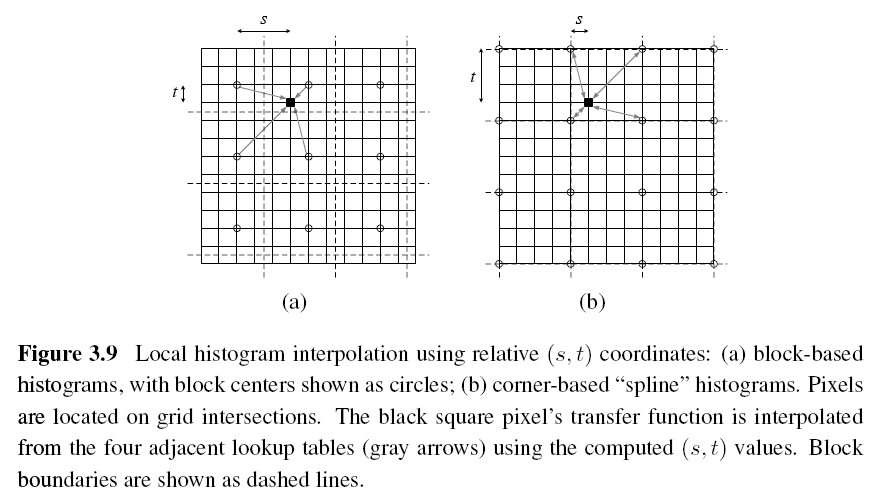 20
Image Processing
3.1 Point Operators
3.2 Linear Filtering
3.3 More Neighborhood Operators
3.4 Fourier Transforms
3.5 Pyramids and Wavelets
3.6 Geometric Transformations
3.7 Global Optimization
21
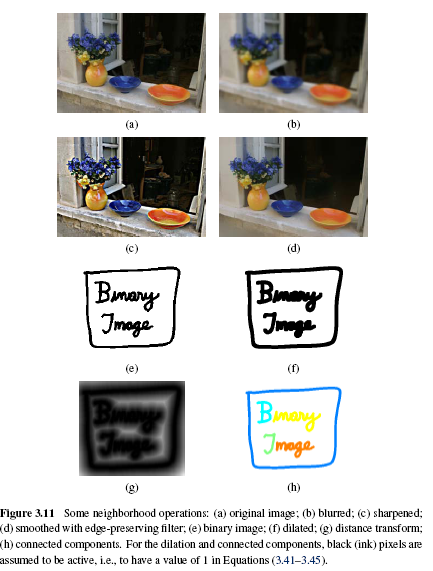 22
3.2 Linear Filtering
An output pixel’s value is determined as a weighted sum of input pixel values.
23
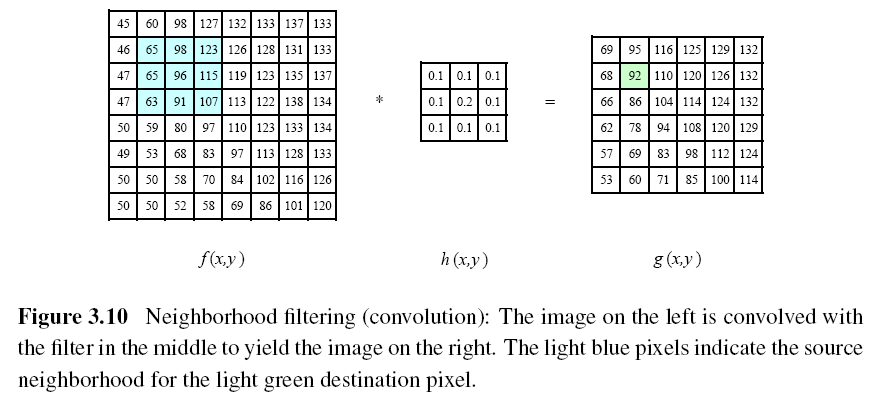 24
[Speaker Notes: 92 = 65*0.1 + 98*0.1 + 123*0.1 + 65*0.1 + 96*0.2 + 115*0.1 + 63*0.1 + 91*0.1 + 107*0.1]
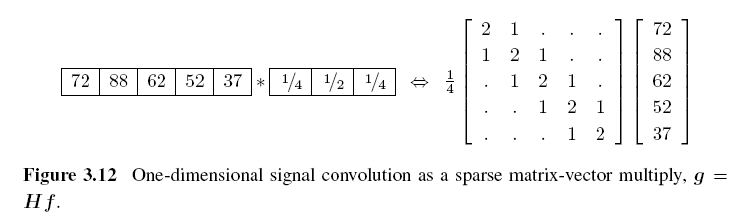 A one-dimensional convolution can be represented in matrix-vector form.
25
Padding (Border Effects)
zero: set all pixels outside the source image to 0.
constant (border color): set all pixels outside the source image to a specified border value.
clamp (replicate or clamp to edge): repeat edge pixels indefinitely
(cyclic) wrap (repeat or tile): loop “around” the image in a toroidal configuration
mirror: reflect pixels across the image edge
extend: extend the signal by subtracting the mirrored version of the signal from the edge pixel value
26
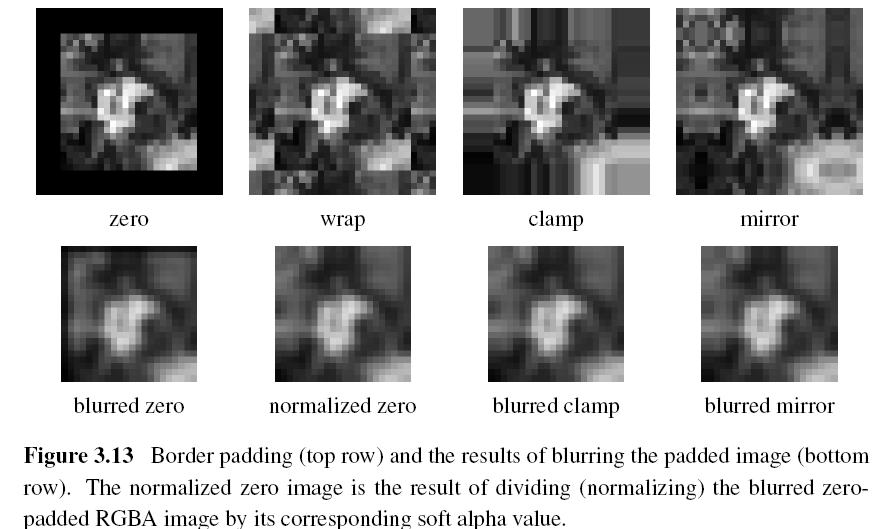 27
3.2.1 Separable Filtering (1/2)
The process of performing a convolution requires K2 operations per pixel, where K is the size (width or height) of the convolution kernel.
This operation can be significantly sped up by first performing a one-dimensional horizontal convolution followed by a one-dimensional vertical convolution (which requires a total of 2K operations per pixel).
28
3.2.1 Separable Filtering (2/2)
It is easy to show that the two-dimensional kernel K corresponding to successive convolution with a horizontal kernel h and a vertical kernel v is the outer product of the two kernels,
29
3.2.2 Examples of Linear Filtering
The simplest filter to implement is the moving average or box filter, which simply averages the pixel values in a K×K window.
30
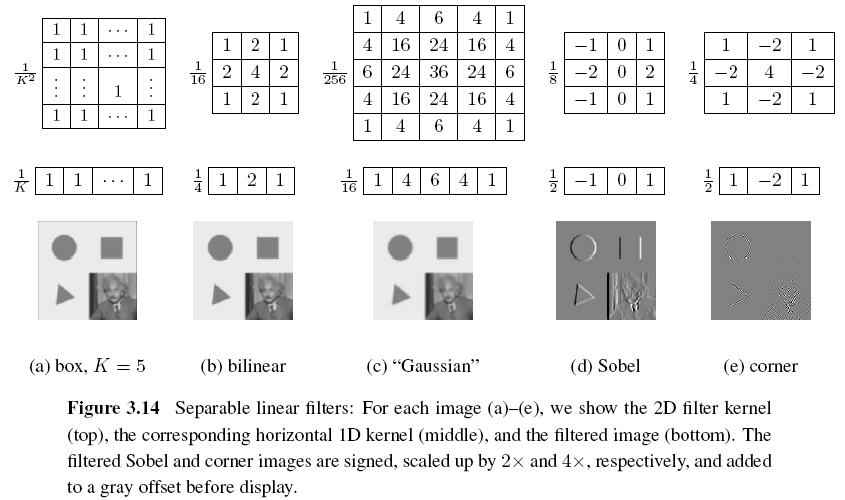 31
3.2.3 Band-Pass and Steerable Filters (1/4)
The Sobel and corner operators are simple examples of band-pass and oriented filters.
More sophisticated kernels can be created by first smoothing the image with a Gaussian filter, and then taking the first or second derivatives.
Such filters are known collectively as band-pass filters, since they filter out both low and high frequencies.
32
3.2.3 Band-Pass and Steerable Filters (2/4)
The (undirected) second derivative of a two-dimensional image is known as the Laplacian operator.

Blurring an image with a Gaussian and then taking its Laplacian is equivalent to convolving directly with the Laplacian of Gaussian (LoG) filter.
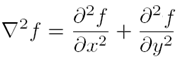 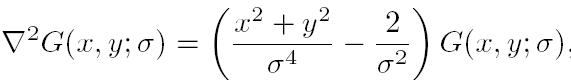 33
3.2.3 Band-Pass and Steerable Filters (3/4)
The Sobel operator is a simple approximation to a directional or oriented filter, which can be obtained by smoothing with a Gaussian (or some other filter) and then taking a directional derivative              , which is obtained by taking the dot product between the gradient field      and a unit direction
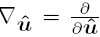 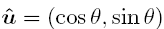 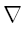 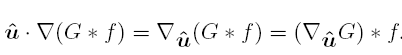 34
3.2.3 Band-Pass and Steerable Filters (4/4)
The smoothed directional derivative filter,

                 is an example of a steerable filter, since the value of an image convolved with       can be computed by first convolving with the pair of filters (Gx, Gy) and then steering the filter by multiplying this gradient field with a unit vector
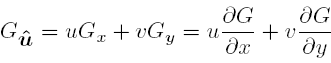 35
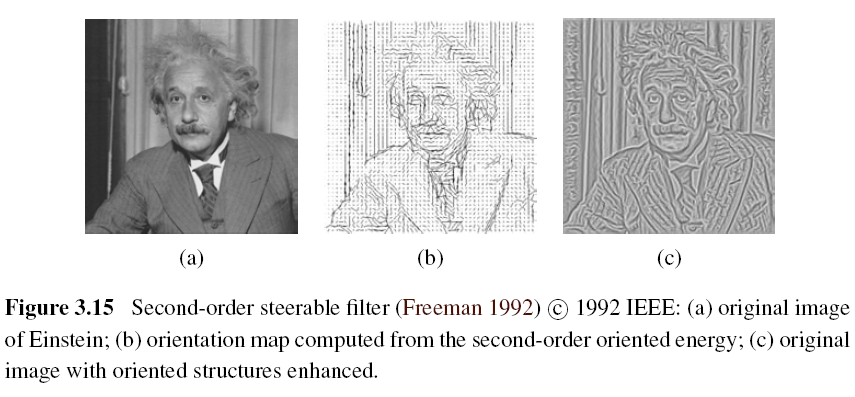 36
Summed Area Table (Integral Image)
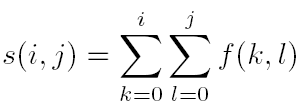 To find the summed area (integral) inside a rectangle[i0, i1] ×[j0, j1], we simply combine four samples from the summed area table,
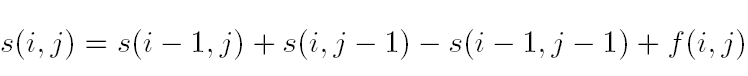 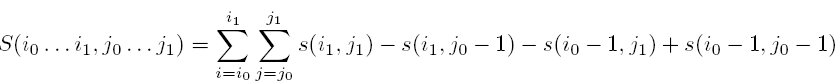 37
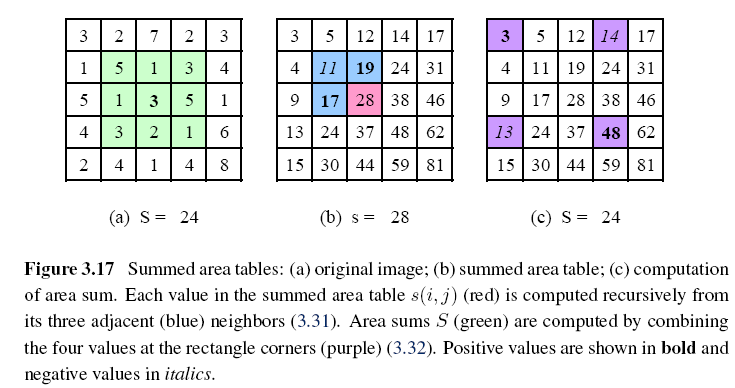 38
Image Processing
3.1 Point Operators
3.2 Linear Filtering
3.3 More Neighborhood Operators
3.4 Fourier Transforms
3.5 Pyramids and Wavelets
3.6 Geometric Transformations
3.7 Global Optimization
39
3.3 More Neighborhood Operators
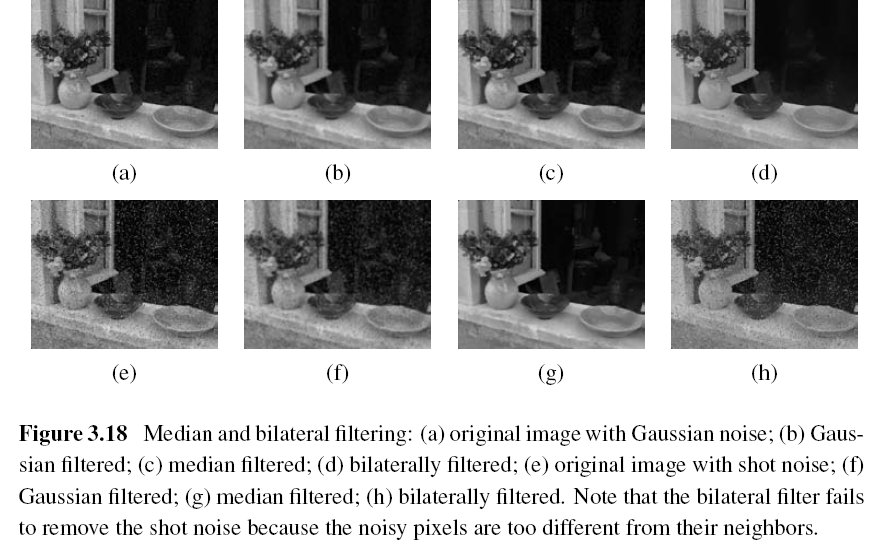 40
3.3.1 Non-Linear Filtering
Median filtering: selects the median value from each pixel’s neighborhood.
α-trimmed mean: averages together all of the pixels except for the α fraction that are the smallest and the largest.
Weighted median: each pixel is used a number of times depending on its distance from the center.
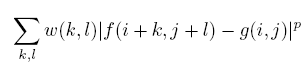 41
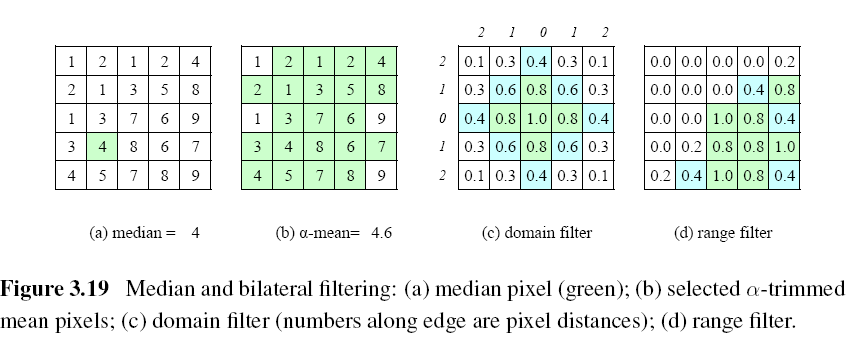 42
Bilateral Filtering
The output pixel value depends on a weighted combination of neighboring pixel values


w(i, j, k, l): bilateral weight function, which is depends on the product of a domain kernel and a data-dependent range kernel.
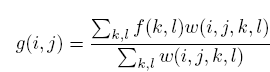 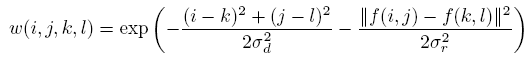 43
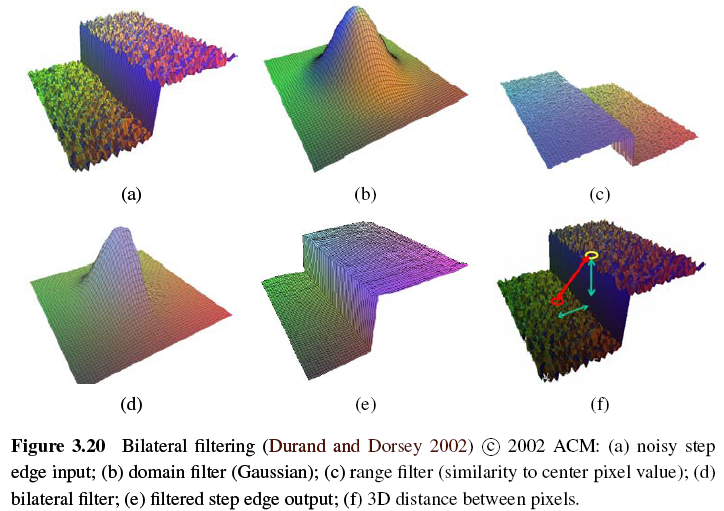 44
3.3.2 Morphology (1/3)
Such images often occur after a thresholding operation,


We first convolve the binary image with a binary structuring element and then select a binary output value depending on the thresholded result of the convolution.
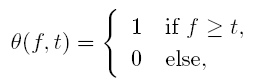 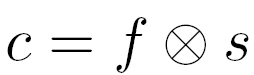 45
3.3.2 Morphology (2/3)
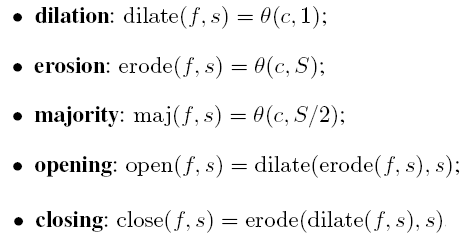 c: count of the number of 1s inside each structuring element as it is scanned over the image
s: structuring element
S: the size of the structuring element
46
3.3.2 Morphology (3/3)
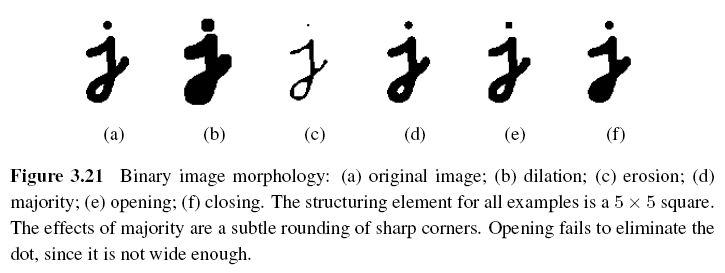 47
3.3.3 Distance Transforms
City block or Manhattan distance

Euclidean distance

The distance transform is then defined as
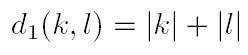 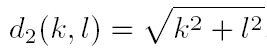 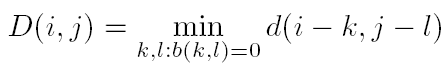 48
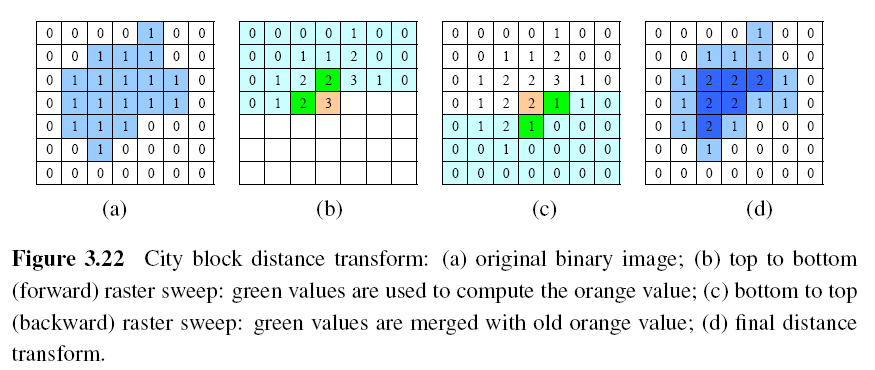 During the forward pass, each non-zero pixel is replaced by the minimum of 1 + the distance of its north or west neighbor.
During the backward pass, the same occurs.
49
3.3.4 Connected Components (1/2)
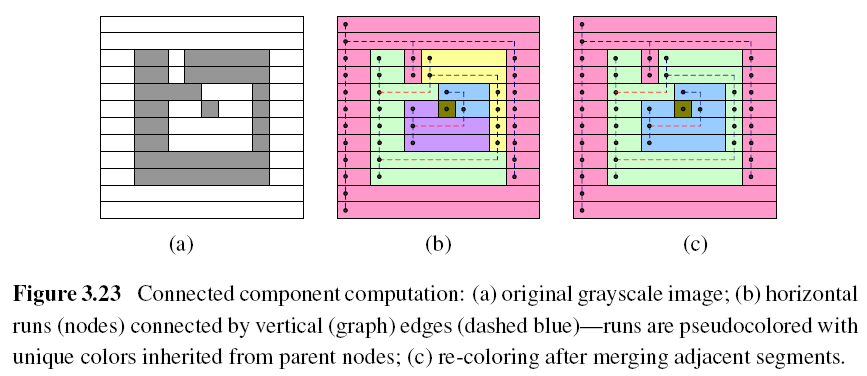 50
3.3.4 Connected Components (2/2)
The area (number of pixels)
The perimeter (number of boundary pixels)
The centroid (average x and y values)
51
Image Processing
3.1 Point Operators
3.2 Linear Filtering
3.3 More Neighborhood Operators
3.4 Fourier Transforms
3.5 Pyramids and Wavelets
3.6 Geometric Transformations
3.7 Global Optimization
52
3.4 Fourier Transforms
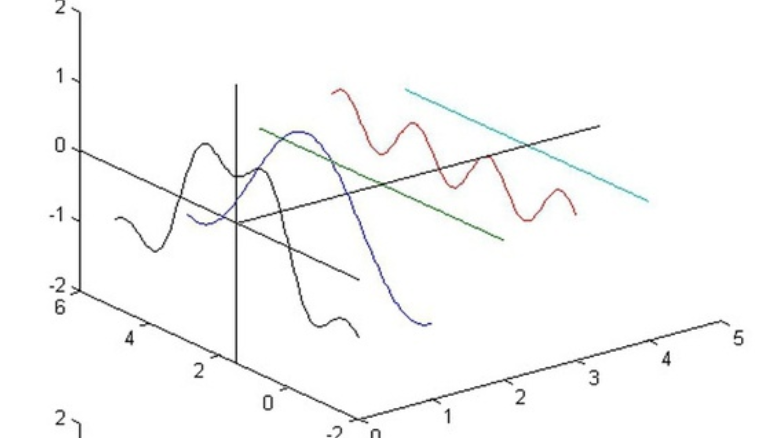 相關連結
53
3.4 Fourier Transforms
54
3.4 Fourier Transforms
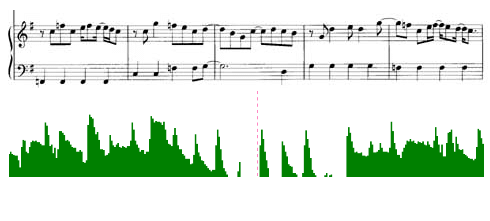 55
3.4 Fourier Transforms (1/5)
f: frequency
  : angular frequency
  : phase
A: the gain or magnitude of the filter
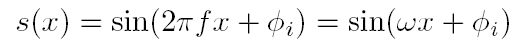 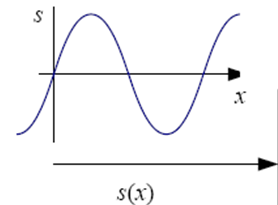 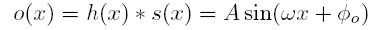 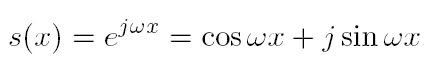 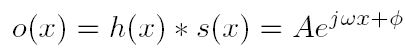 56
3.4 Fourier Transforms (2/5)
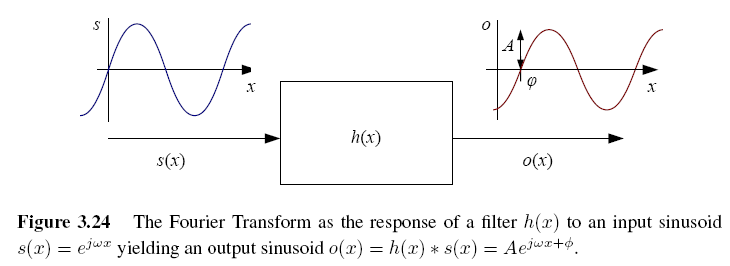 57
3.4 Fourier Transforms (3/5)
The Fourier transform is simply a tabulation of the magnitude and phase response at each frequency

Fourier transform pair:
Continuous domain:  
Discrete domain:
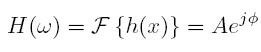 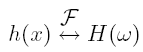 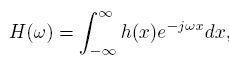 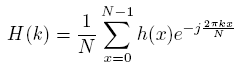 58
3.4 Fourier Transforms (4/5)
Discrete Fourier Transform: O(N2)
Fast Fourier Transform: O(N logN)
59
3.4 Fourier Transforms (5/5)
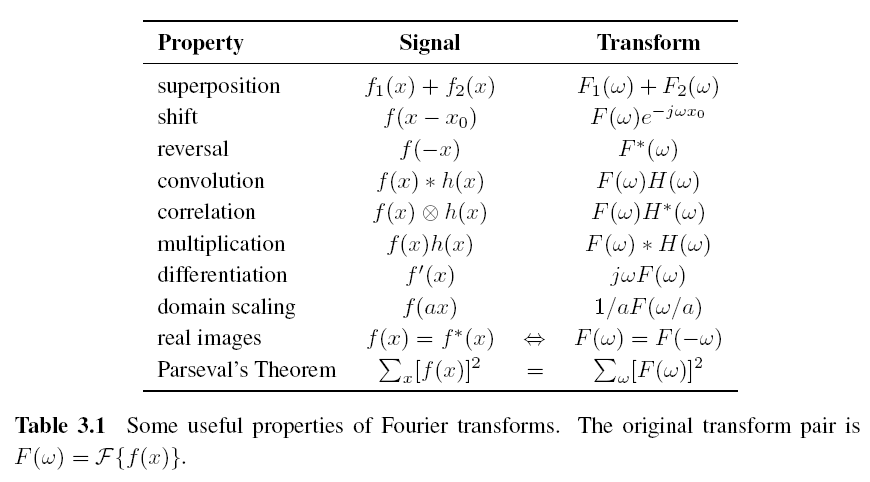 60
3.4.1 Fourier Transform Pairs
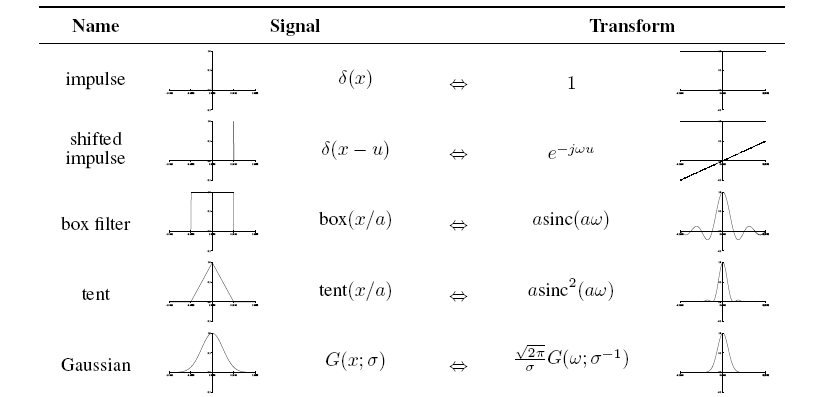 61
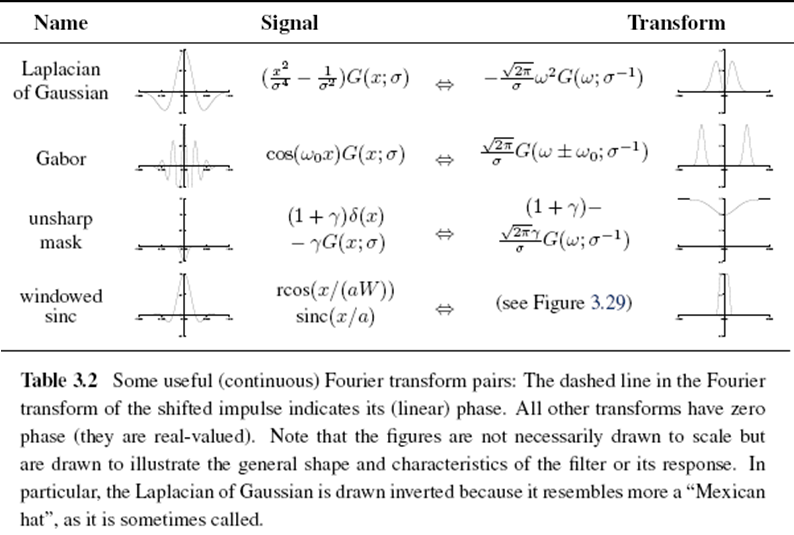 62
3.4 Fourier Transforms
We use Fourier Transforms to analyze what a given filter does to high, medium, and low frequencies.
63
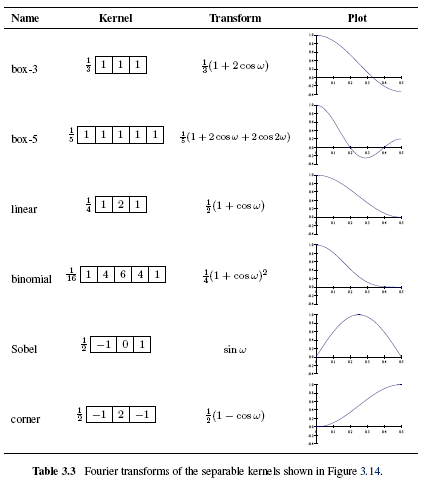 64
3.4.2 Two-Dimensional Fourier Transforms
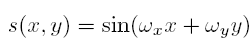 Continuous domain:

Discrete domain:
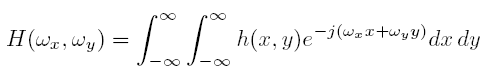 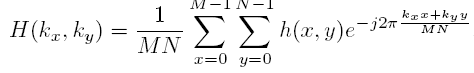 65
Discrete Cosine Transform
The one-dimensional DCT is computed by taking the dot product of each N-wide block of pixels with a set of cosines of different frequencies,


 The two-dimensional version of the DCT is 


Like the FFT, each of the DCTs can also be computed in O(N logN) time.
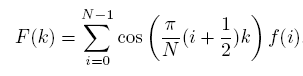 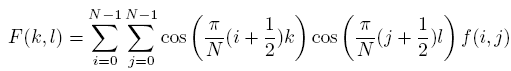 66
Discrete Cosine Transform
67
Discrete Cosine Transform
68
Discrete Cosine Transform
69
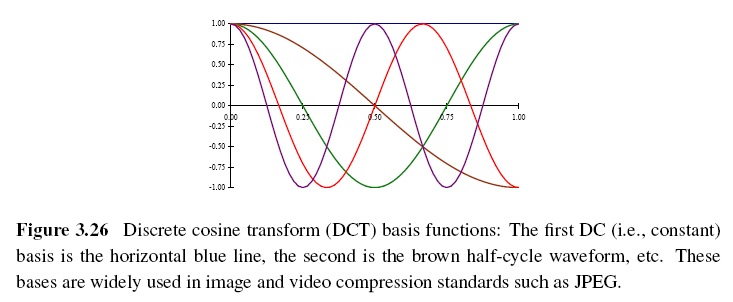 The first basis function (the straight blue line) encodes the average DC value in the block of pixels, while the second encodes a slightly curvy version of the slope.
https://www.youtube.com/watch?v=Q2aEzeMDHMA&t=695s
70
Image Processing
3.1 Point Operators
3.2 Linear Filtering
3.3 More Neighborhood Operators
3.4 Fourier Transforms
3.5 Pyramids and Wavelets
3.6 Geometric Transformations
3.7 Global Optimization
71
3.5 Pyramids and Wavelets
We may want to reduce the size of an image to speed up the execution of an algorithm .
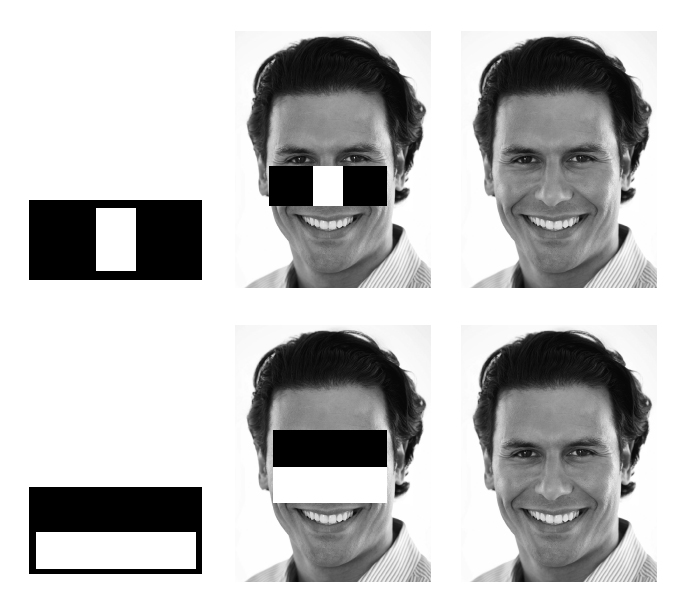 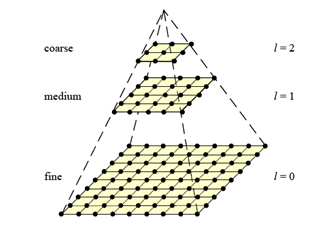 72
3.5 Pyramids and Wavelets
A pyramid can also be very helpful in accelerating the search for an object by first finding a smaller instance of that object at a coarser level of the pyramid and then looking for the full resolution object only in the vicinity of coarse-level detections
Image pyramids are extremely useful for performing multi-scale editing operations such as blending images while maintaining details.
73
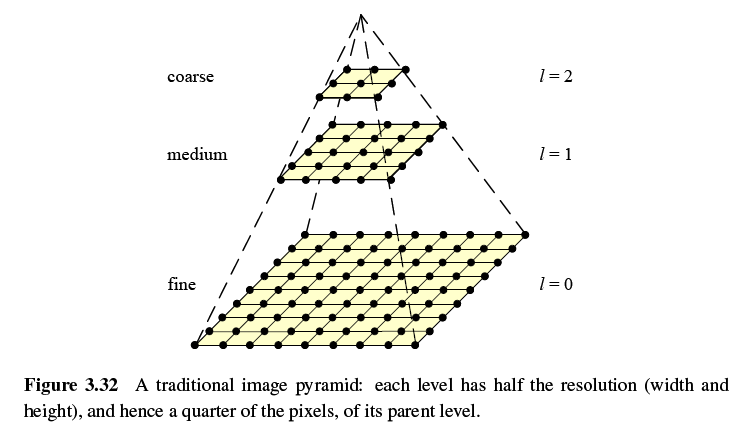 74
3.5.1 Interpolation (Upsampling)
Interpolation can be used to increase the resolution of an image.


	r: upsampling rate.
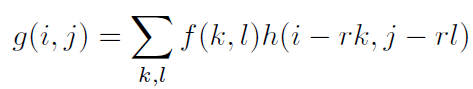 75
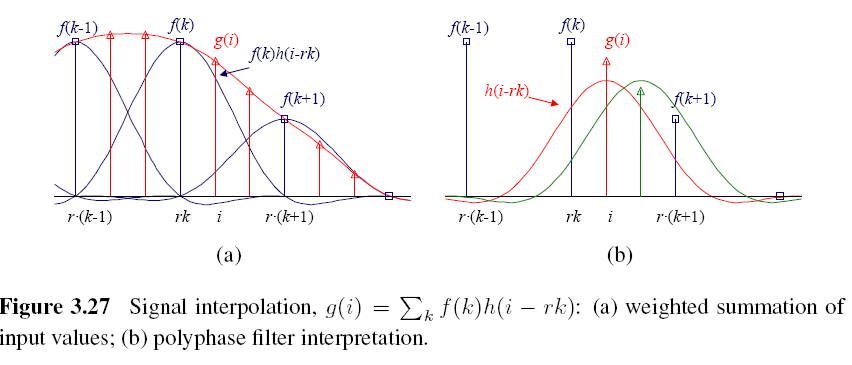 76
Bilinear Interpolation
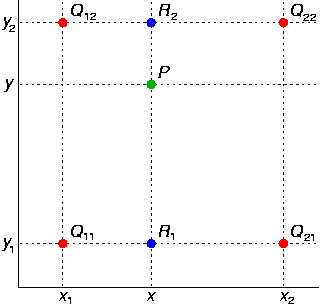 77
Cubic Interpolation
Bicubic interpolation
Is an extension of cubic interpolation for interpolating data points on a two dimensional regular grid.
The interpolated surface is smoother than corresponding surfaces obtained by bilinear interpolation.
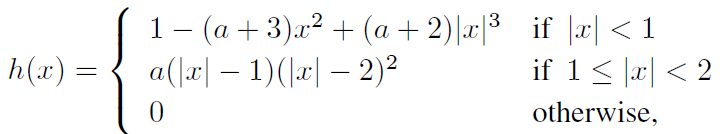 78
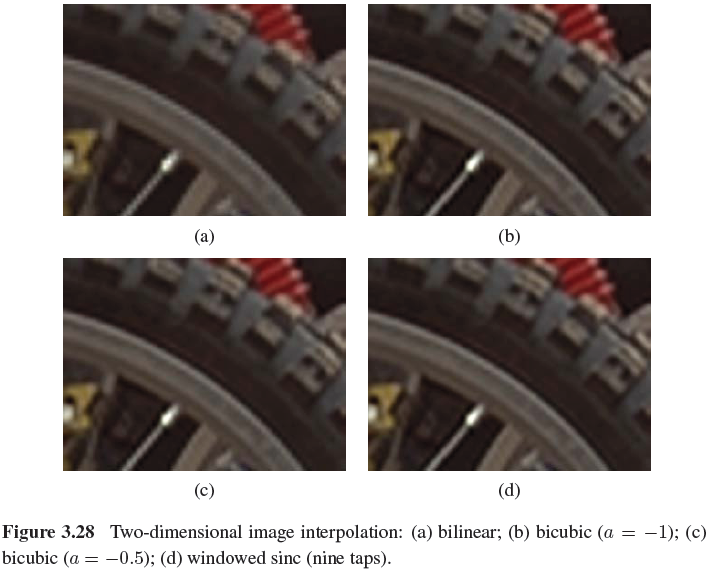 79
3.5.2 Decimation (Downsampling)
Decimation is required to reduce the resolution.
To perform decimation, we first convolve the image with a low-pass filter (to avoid aliasing) and then keep every rth sample.


h(k,l): smoothing kernel
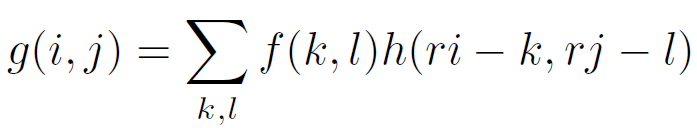 80
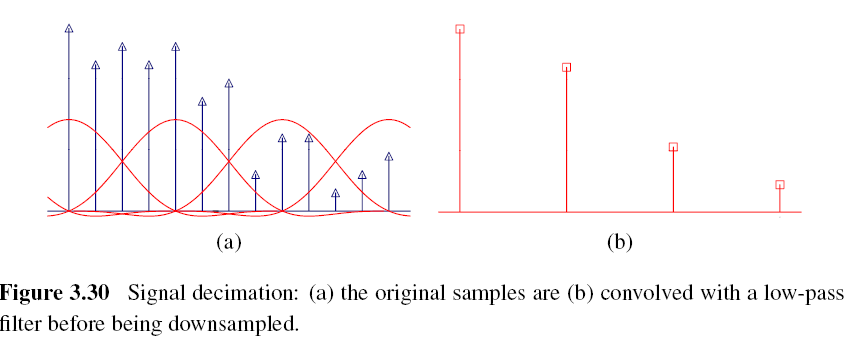 81
3.5.3 Multi-Resolution Representations
To construct the pyramid, we first blur and subsample the original image by a factor of two and store this in the next level of the pyramid.
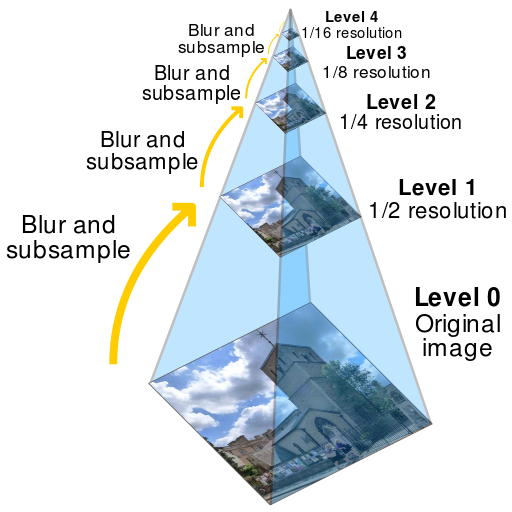 82
Gaussian Pyramid
The technique involves creating a series of images which are weighted down using a Gaussian average and scaled down.
Five-tap kernel:
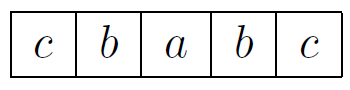 , a: 0.3~0.6
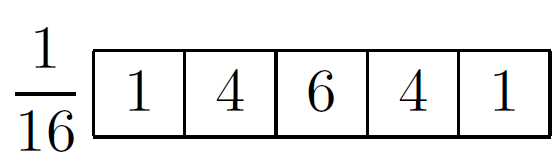 83
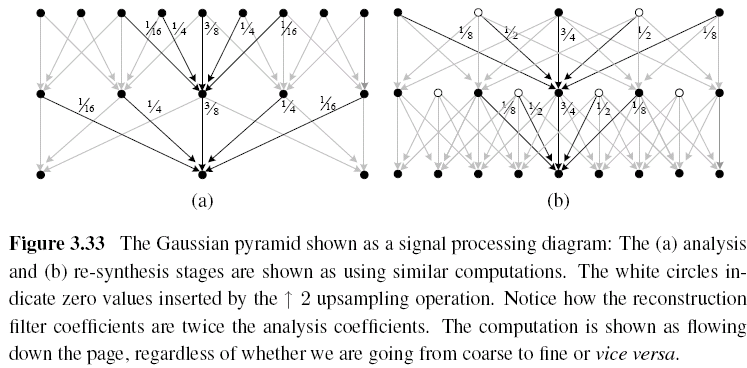 84
3.5.4 Wavelets
Two-dimensional wavelets
The high-pass filter followed by decimation keeps 3/4 of the original pixels, while 1/4 of the low-frequency coefficients are passed on to the next stage for further analysis.
The resulting three wavelet images are called the high–high (HH), high–low (HL), and low–high (LH) images.
The HL and LH images accentuate the horizontal and vertical edges and gradients, while the HH image contains the less frequently occurring mixed derivatives.
85
3.5.4 Wavelets
86
3.5.4 Wavelets
https://www.youtube.com/watch?v=f1AzPyGl7kI
87
Image Blending
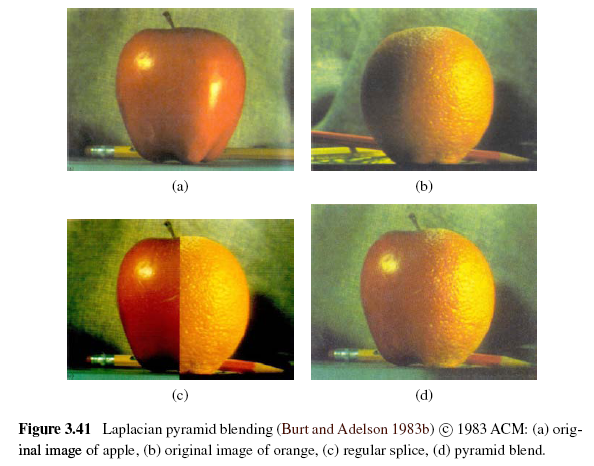 88
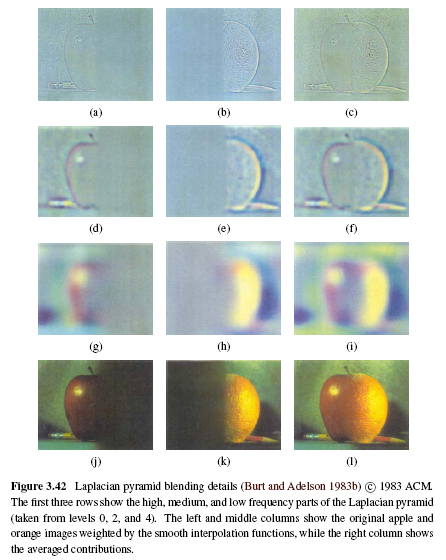 The key point is low-frequency color variations between the red apple and the orange are smoothly blended, while the higher-frequency textures on each fruit are blended more quickly to avoid “ghoasting” effects  when two text are overlaid.
89
Image Processing
3.1 Point Operators
3.2 Linear Filtering
3.3 More Neighborhood Operators
3.4 Fourier Transforms
3.5 Pyramids and Wavelets
3.6 Geometric Transformations
3.7 Global Optimization
90
3.6 Geometric Transformations
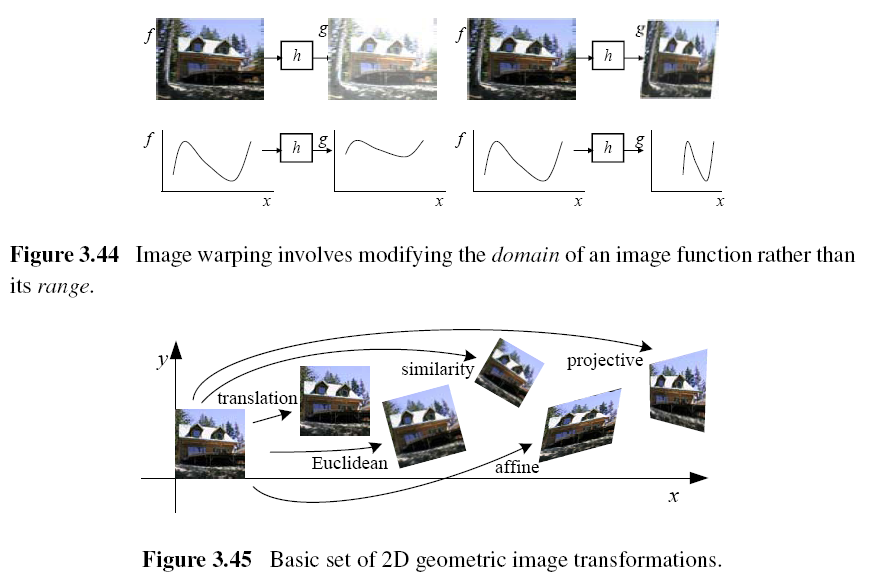 91
3.6.1 Parametric Transformations
Parametric transformations apply a global deformation to an image, where the behavior of the transformation is controlled by a small number of parameters.
92
3.6.1 Parametric Transformations
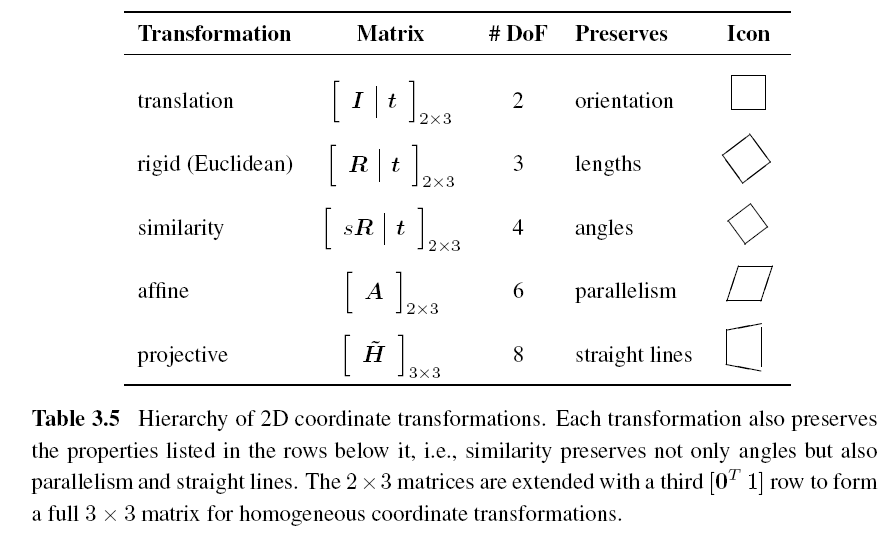 93
Forward Warping
The process of copying a pixel f(x) to a location      in g is not well defined when      has a non-integer value.
You can round the value of       to the nearest integer coordinate and copy the pixel there, but the resulting image has severe aliasing and pixels that jump around a lot when animating the transformation.
The second major problem with forward warping is the appearance of cracks and holes, especially when magnifying an image.
94
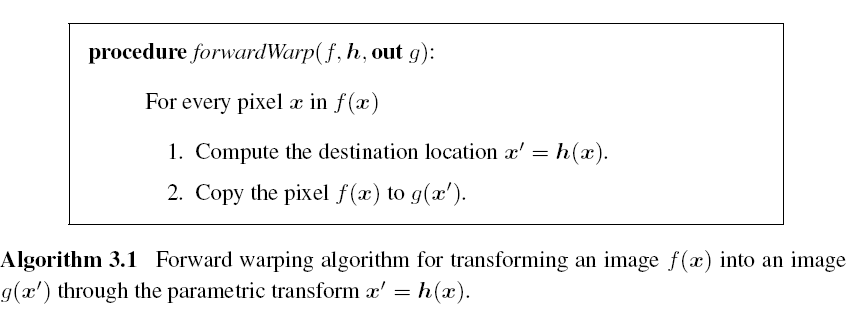 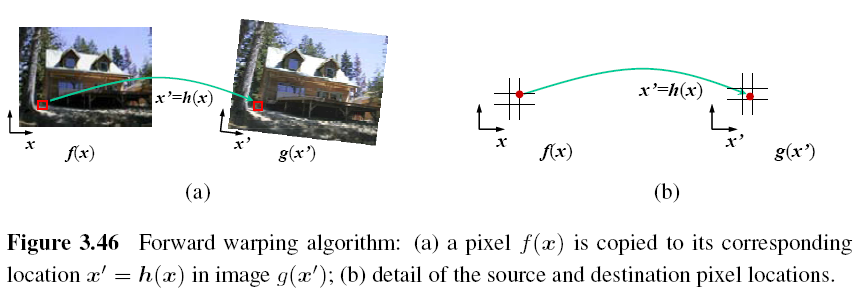 95
Inverse Warping
is (presumably) defined for all pixels in 	, we no longer have holes.
        can simply be computed as the inverse of
In fact, all of the parametric transforms listed in Table 3.5 have closed form solutions for the inverse transform: simply take the inverse of the 3×3 matrix specifying the transform.
96
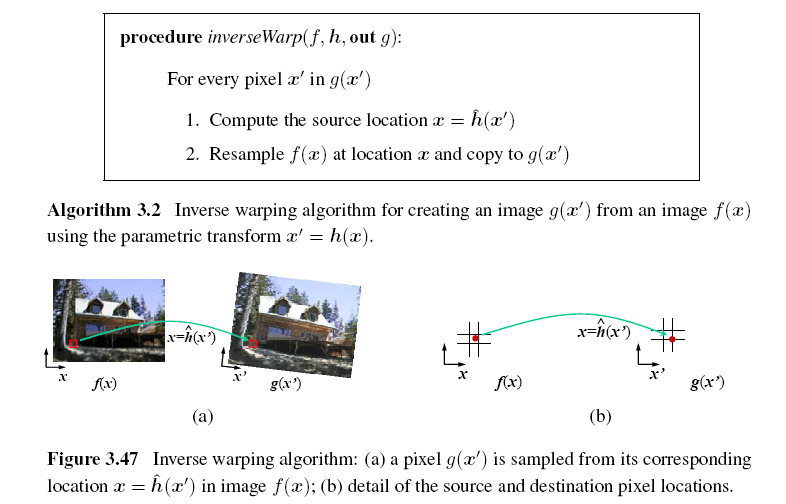 97
MIP-Mapping (1/3)
MIP-mapping was first proposed by Williams (1983) as a means to rapidly pre-filter images being used for texture mapping in computer graphics.
A MIP-map is a standard image pyramid, where each level is pre-filtered with a high-quality filter rather than a poorer quality approximation, such as five-tap binomial.
98
MIP-Mapping (2/3)
To resample an image from a MIP-map, a scalar estimate of the resampling rate r is first computed.
For example, r can be the maximum of the absolute values in A (which suppresses aliasing) or it can be the minimum (which reduces blurring).
Once a resampling rate has been specified, a fractional pyramid level is computed using the base 2 logarithm,
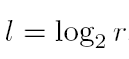 99
MIP-Mapping (3/3)
One simple solution is to resample the texture from the next higher or lower pyramid level, depending on whether it is preferable to reduce aliasing or blur.
A better solution is to resample both images and blend them linearly using the fractional component of l.
Since most MIP-map implementations use bilinear resampling within each level, this approach is usually called trilinear MIP-mapping.
100
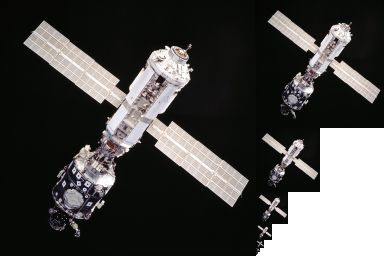 An example of MIP-mapping image storage: the principal image on the left is accompanied by filtered copies of reduced size.
101
https://zh.wikipedia.org/wiki/Mipmap
3.6.2 Mesh-Based Warping (1/3)
While parametric transforms specified by a small number of global parameters have many uses, local deformations with more degrees of freedom are often required.
Different amounts of motion are required in different parts of the image.
102
3.6.2 Mesh-Based Warping (2/3)
The first approach, is to specify a sparse set of corresponding points. The displacement of these points can then be interpolated to a dense displacement field. 
A second approach to specifying displacements for local deformations is to use corresponding oriented line segments.
103
3.6.2 Mesh-Based Warping (3/3)
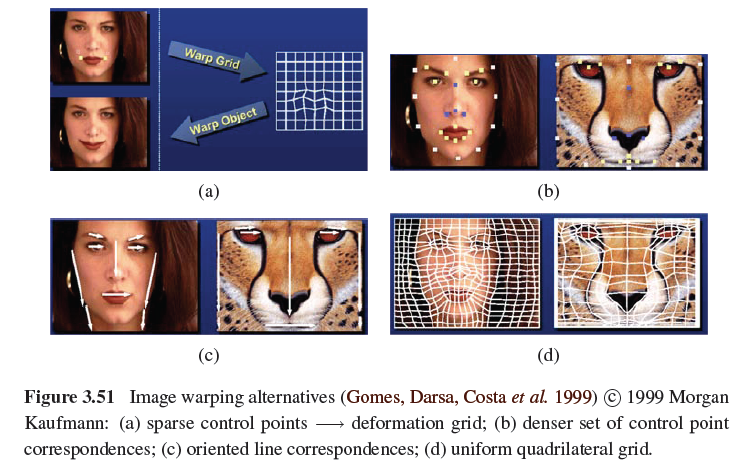 104
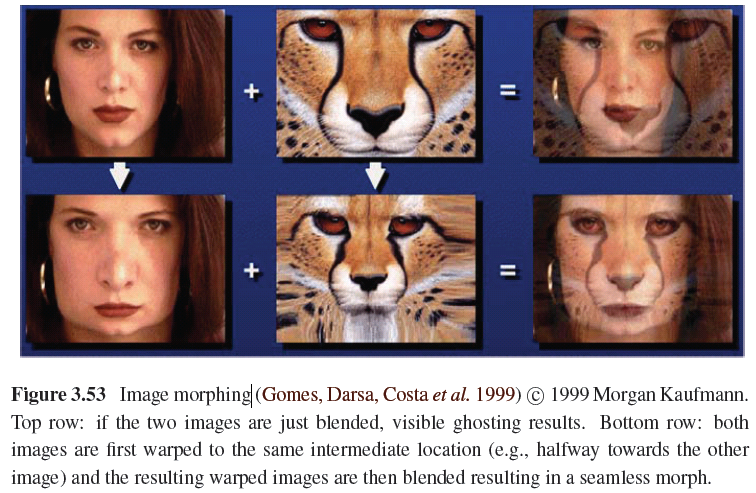 Image Processing
3.1 Point Operators
3.2 Linear Filtering
3.3 More Neighborhood Operators
3.4 Fourier Transforms
3.5 Pyramids and Wavelets
3.6 Geometric Transformations
3.7 Global Optimization
106
3.7 Global Optimization
Regularization (variational methods)
Constructs a continuous global energy function that describes the desired characteristics of the solution and then finds a minimum energy solution using sparse linear systems or related iterative techniques.
Markov random field
Using Bayesian statistics, modeling both the noisy measurement process that produced the input images as well as prior assumptions about the solution space.
107
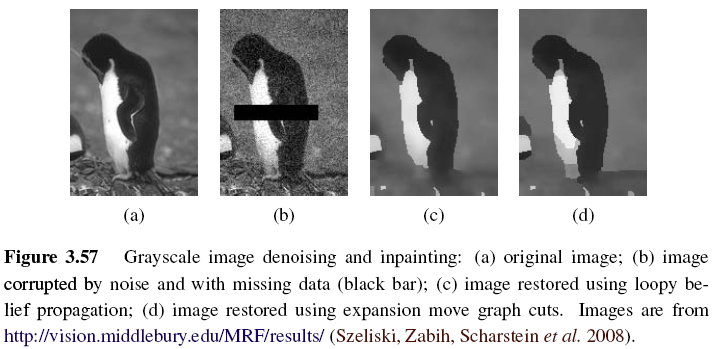 3.7.1 Regularization (1/6)
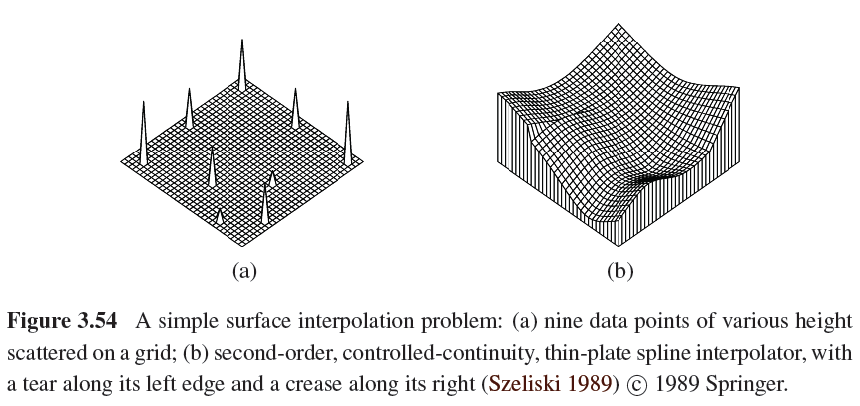 109
3.7.1 Regularization (2/6)
Finding a smooth surface that passes through (or near) a set of measured data points.
Such a problem is described as ill-posed because many possible surfaces can fit this data.
Since small changes in the input can sometimes lead to large changes in the fit, such problems are also often ill-conditioned.
110
3.7.1 Regularization (3/6)
Since we are trying to recover the unknown function f(x, y) from which the data point 	
	d(xi, yi) were sampled, such problems are also often called inverse problems.
Many computer vision tasks can be viewed as inverse problems, since we are trying to recover a full description of the 3D world from a limited set of images.
111
3.7.1 Regularization (4/6)
In order to quantify what it means to find a smooth solution, we can define a norm on the solution space.
For one-dimensional functions f(x), we can integrate the squared first derivative of the function,

	or perhaps integrate the squared second derivative,
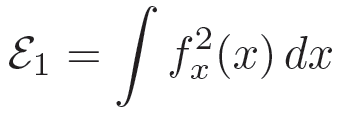 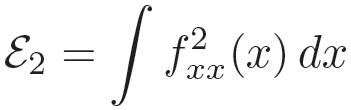 112
3.7.1 Regularization (5/6)
In two dimensions, the corresponding smoothness functionals are



The first derivative norm is often called the membrane, since interpolating a set of data points using this measure results in a tent-like structure.
The second-order norm is called the thin-plate spline, since it approximates the behavior of thin plates (e.g., flexible steel) under small deformations.
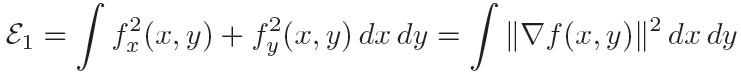 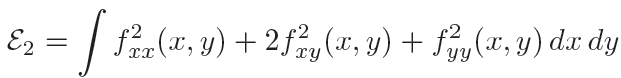 113
3.7.1 Regularization (6/6)
For scattered data interpolation, the data term measures the distance between the function f(x, y) and a set of data points di =d(xi , yi)



To obtain a global energy that can be minimized, the two energy terms are usually added together,
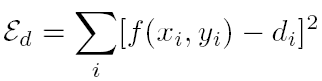 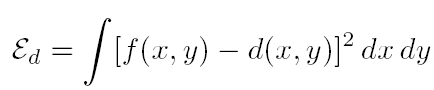 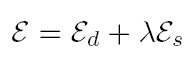 114
3.7.2 Markov Random Fields (1/3)
The posterior distribution for a given set of measurements y, combined with a prior p(x) over the unknowns x, is given by


Negative posterior log likelihood.
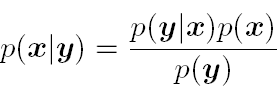 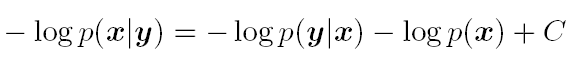 115
3.7.2 Markov Random Fields (2/3)
To find the most likely (maximum a posteriori or MAP) solution x given some measurements y, we simply minimize this negative log likelihood, which can also be thought of as an energy,

Ed(x, y) is the data energy or data penalty
Ep(x) is the prior energy
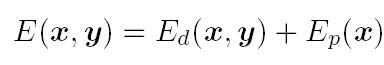 3.7.2 Markov Random Fields (3/3)
For image processing applications, the unknowns x are the set of output pixels

The data are (in the simplest case) the input pixels
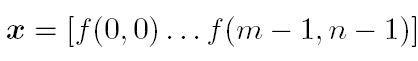 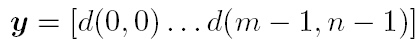 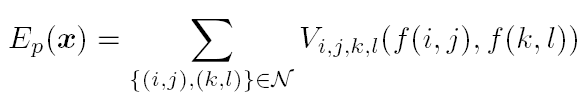 Binary MRFs
The simplest possible example of a Markov random field is a binary field.
Examples of such fields include 1-bit (black and white) scanned document images as well as images segmented into foreground and background regions.
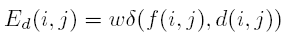 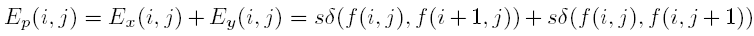 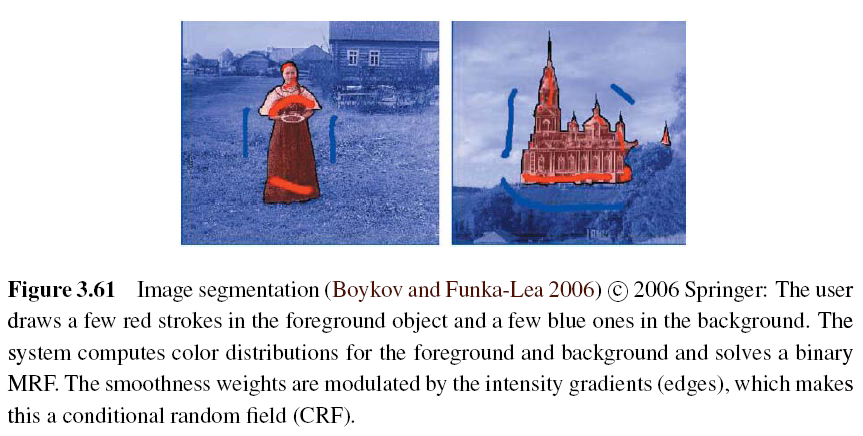 Ordinal-Valued MRFs
In addition to binary images, Markov random fields can be applied to ordinal-valued labels such as grayscale images or depth maps.
The term “ordinal” indicates that the labels have an implied ordering, e.g., that higher values are lighter pixels.
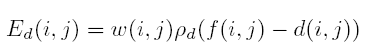 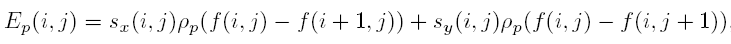 Unordered Labels
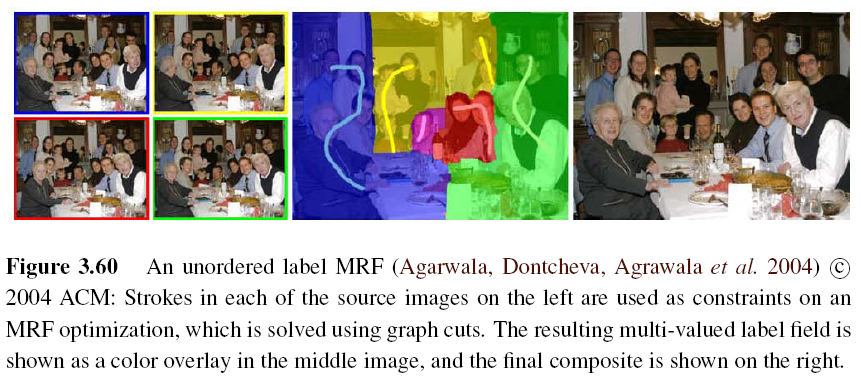 Term Project
Tentative term project problems: Exercises in textbook, (30%) total grade:
Submit one page in English explaining method, steps, expected results 
Submit report in a month: April 12
Report progress every other week
All right to be the same problem with Master’s thesis
Objective: a working prototype with new, original, novel ideas
Objective: not just literature survey
Objective: not just straightforward implementation of existing algorithms
Objective: all right to modify existing algorithms